Всероссийский научно-исследовательский институт 
физиологии, биохимии и питания х животных
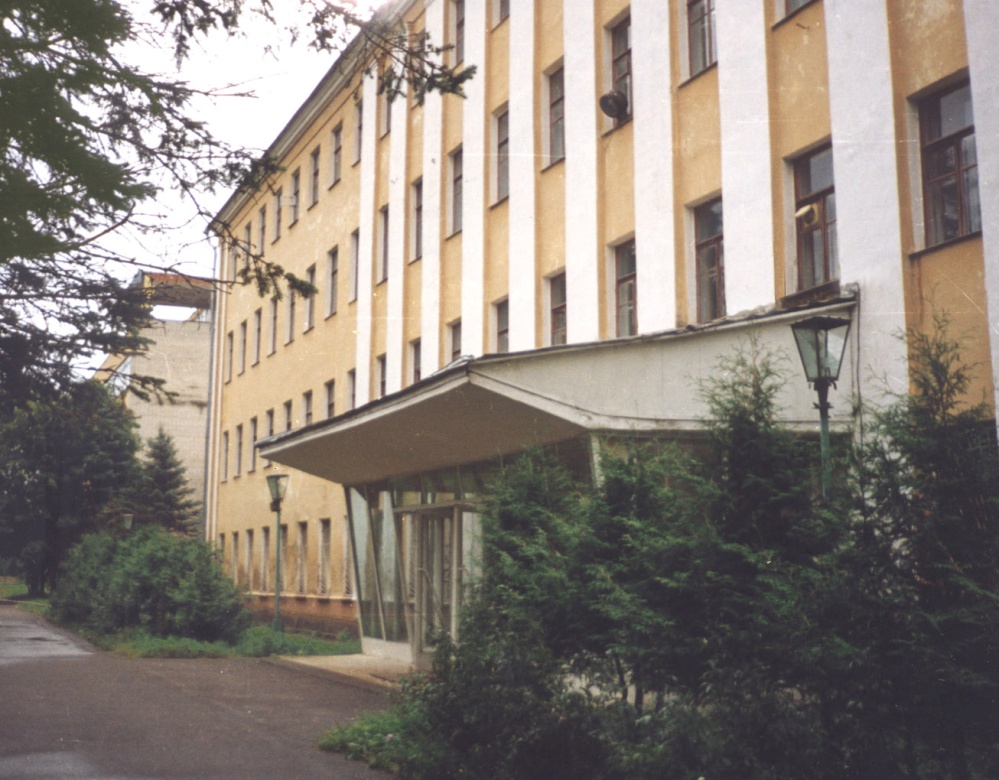 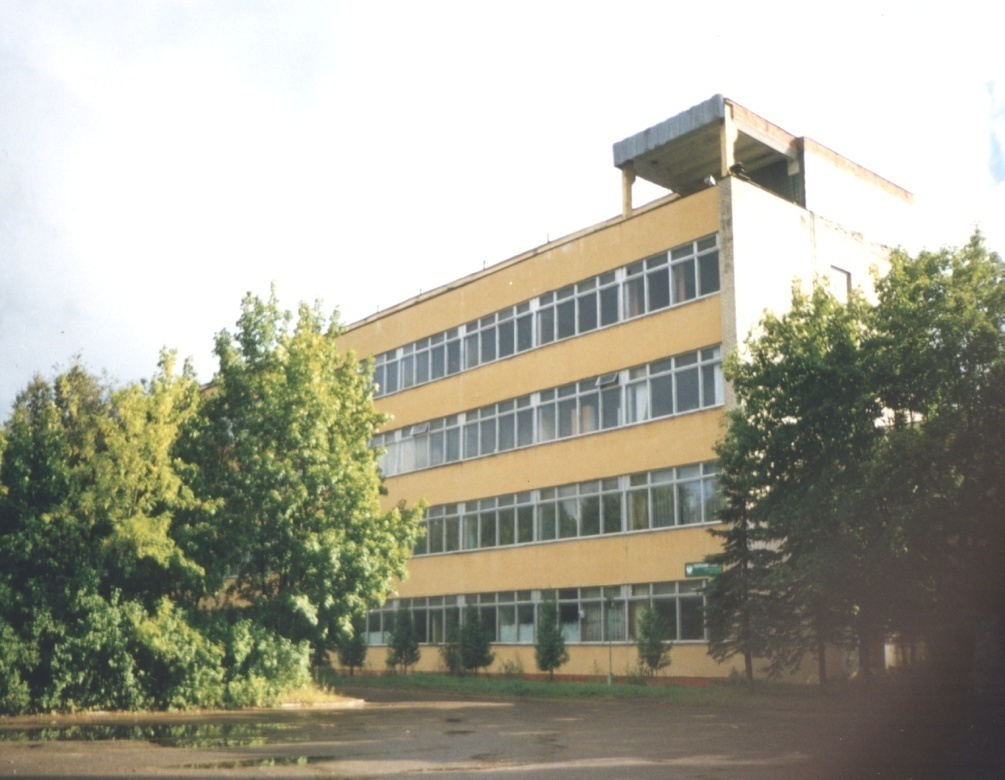 Повышение колострального иммунитета телят      Харитонов Е.Л.  Д.б.н., профессор
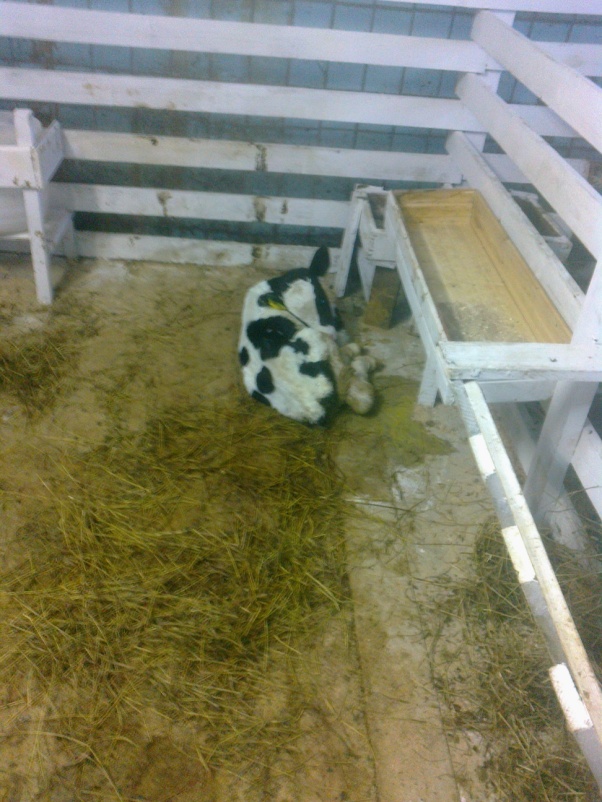 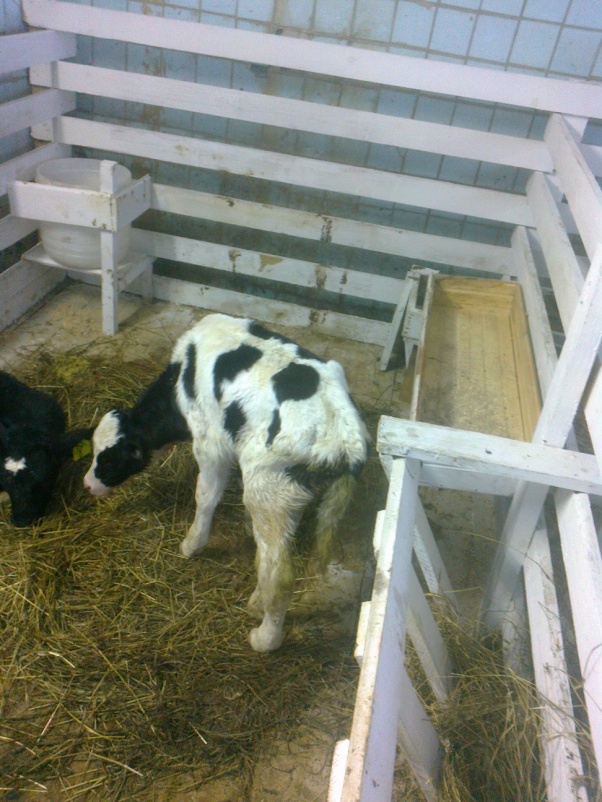 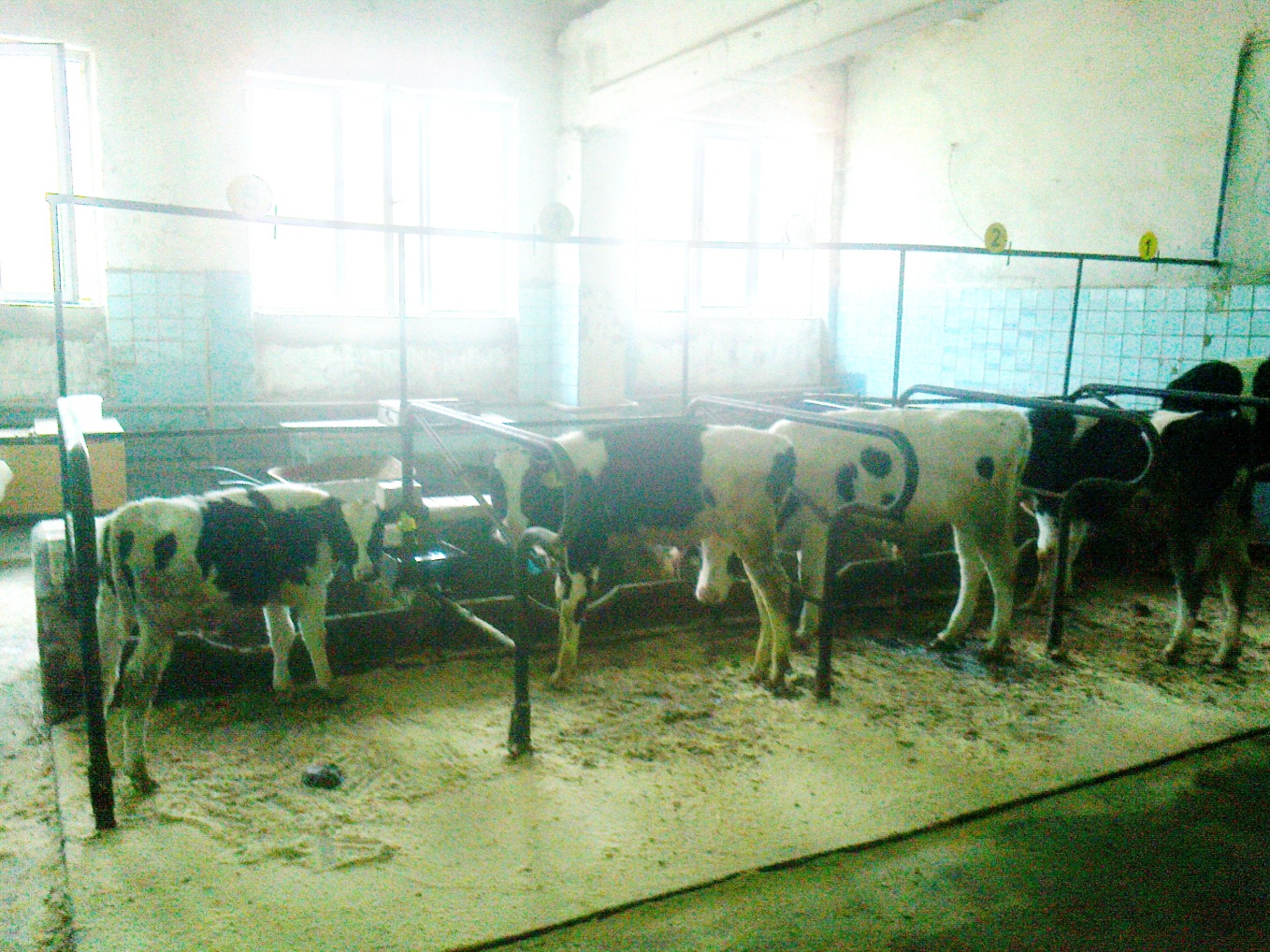 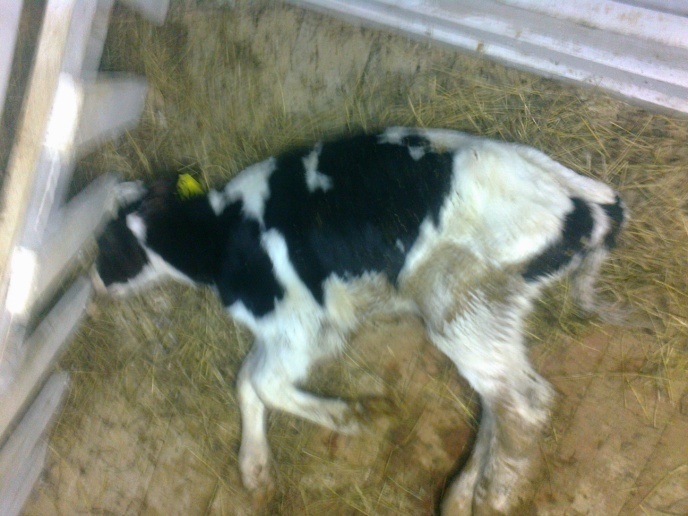 Подбор молозива

Стимуляция образования иммуноглобулинов в молозиве
 матерей

Стимуляция всасывания

Увеличение количества иммуноглобулинов в молозиве «искуственно»
Таблица 1 Биохимические показатели крови телят при стимуляции коров-матерей
Стимуляция всасывания иммуноглобулинов молозива
Стимуляция всасывания иммуноглобулинов молозива
Стимуляция всасывания иммуноглобулинов молозива
Таблица 1. Биохимические показатели крови телят (M±m, п=3)
Морфологические показатели крови телят (M±m, п=3)
Показатели неспецифической резистентности крови телят
За первый месяц выращивания телята контрольной группы имели среднесуточный прирост 701,2±7,7, а опытной 758,0±32,2 г/сут.  (8,12%)